DZIĘKUJEMY PANU BOGU ZA WIOSNĘ
KOCHANE DZIECI
Pan Jezus prawdziwie zmartwychwstał! 
Żyje i jest obecny pośród nas. 
Powitajmy Go modlitwą. 
Dzisiaj pomodlimy się piosenką „Bóg jest tu”. 
 Spróbujcie przypomnieć sobie jak pokazywaliśmy tą piosenkę:
BÓG JEST TU
KOCHANE ANIOŁKI
Pan Bóg jest dobry. Kocha nas i chce dla nas dobra. Dlatego daje nam różne dary. Spójrzcie za okno, jest piękna wiosna. To też prezent od Pana Boga.
W ogródkach zaczynają kwitnąć kwiaty
Zieleni się trawa
Na drzewach zaczynają się pojawiać pierwsze pączki, kwitną kwiaty
Dzisiaj obudziło mnie klekotanie bociana
Takich Bożych prezentów jest na pewno więcej.
Jak rodzice pozwolą Wam wyjść chwilkę na podwórko, to koniecznie poszukajcie znaków wiosny. Zróbcie zdjęcie                            i przyślijcie mi, dobrze? Wtedy wspólnie podziękujemy Panu Bogu za te dary.                Jestem ciekawa         Waszych odkryć.
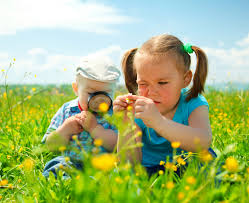 W katechizmie
Otwórzcie katechizmy na katechezie 53.
Dorysujcie brakujące elementy, połączcie kropki i pokolorujcie rysunek. 
Możecie używać ulubionych kolorów,  nie musi być dokładnie tak jak na stronie obok.
A na koniec bardzo Was proszę, złóżcie rączki  i poprosimy Waszych Aniołków Stróżów żeby się Wami pięknie opiekowali. 
Wy też dbajcie o siebie, dobrze?

https://www.youtube.com/watch?v=DOB2XFw8Pns
Pozdrawiam was serdecznie 
P. Marzenka